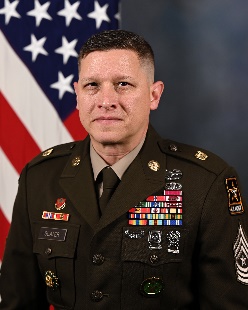 SGM Scott A. Slater	
HQDA, DCS G3/5/7, DAMO-SO SGM
Washington, DC
Sergeant Major Slater entered the United States Army in October 1998.  He attended One Station Unit Training (OSUT) at Fort Sill, Oklahoma as a 13B Cannon Crewmember. SGM Slater has served as a #1 Cannoneer, Howitzer Gunner, Howitzer Section Chief, Gunnery Sergeant, Drill Sergeant, Platoon Sergeant, Master Gunner, First Sergeant, Senior Military Science Instructor, Operations Sergeant Major, Battalion Command Sergeant Major, Brigade Command Sergeant Major and most recently as the 3d Multi-Domain Task Force CSM.  His assignments include Korea, Fort Bragg, North Carolina, Fort Campbell, Kentucky, Fort Bliss, Texas, The University of Wisconsin-Madison, Fort Sill, Oklahoma and Fort Shafter, Hawai’i.  He currently serves as the HQDA, DCS G3/5/7, DAMO-SO SGM.
SGM Slater has multiple combat operational deployments in support of Operation Iraqi Freedom and Operation Enduring Freedom.
He has completed all levels of professional leadership development education to include the Primary Leadership Development Course, the Basic Noncommissioned Officers Course, Advance Noncommissioned Officers Course , The United States Army Sergeants Major Academy (Class 68) and the Nominative Leader’s Course.  Other schools include the Basic Airborne Course, Air Assault School, Drill Sergeant School, Field Artillery Master Gunners Course, Battle Staff NCO Course, Senior Enlisted Joint Professional Military Education Course, among others.
CSM Slater’s awards and decorations include the Legion of Merit (1OLC), Bronze Star Medal (2OLC), Meritorious Service Medal (5OLC), Army Commendation Medal (4OLC), Army Achievement Medal (9OLC), Valorous Unit Award, Army Superior Unit Award (2d Award), Army Good Conduct Medal (8th Award), National Defense Service Medal (1 Bronze Star), Afghanistan Campaign Medal (2 Campaign Stars), Iraq Campaign Medal (2 Campaign Stars), Global War on Terrorism Service Medal, Military Outstanding Volunteer Service Medal, Noncommissioned Officer Professional Development Ribbon (Numeral 5), NATO Medal, Drill Sergeant Identification Badge, Master Gunner Badge, Combat Action Badge, Parachutist Badge, and the Air Assault Badge. He is also a member of the prestigious Sergeant Audie Murphy Club.  
SGM Slater holds two graduate degrees, including a Master of Logistics and Supply Chain Management from Embry-Riddle Aeronautical University and a Master of Science in Strategic Management from Excelsior College.